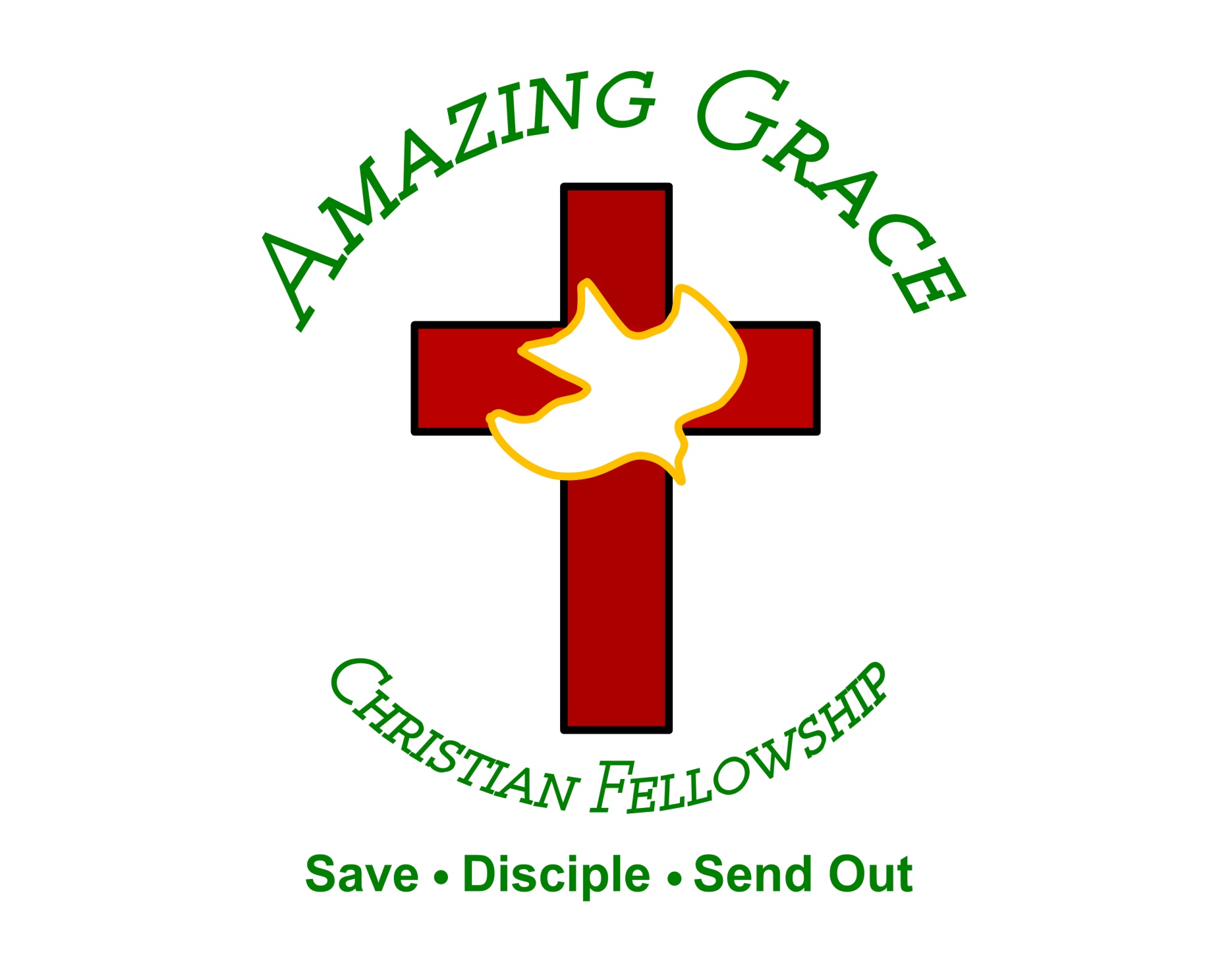 Child of Love
(We The Kingdom)
I was walking the wayside Lost on a lonely road I was chasing the high life Tryna satisfy my soul All the
lies I believed in Left me crying like the rain Then I saw lightning from Heaven And I've never been the
same I'm gonna climb a mountain I'm gonna shout about it I am a child of love I found a world of
freedom I found a friend in Jesus I am a child of love
I've felt the sting of the fire But I saw You in the
flames Just when I thought it was over You broke me out of the grave I'm gonna climb a mountain I'm
gonna shout about it I am a child of love I found a world of freedom I found a friend in Jesus I am a
child of love I am a child of love, yeah, oh I am a child of love Nothing can change the way You love
me Nothing can change the way I belong to You
Yes I do Nothing can separate Nothing can change
the way You love me Nothing can change the way
I belong to You Yes I do Nothing can separate I'm
gonna climb a mountain I am a child of love I found a world of freedom I am a child of love I'm gonna climb
a mountain I'm gonna shout about it I am a child of love I found a world of freedom I found a friend in
Jesus I am a child of love, oh yeah Yeah, I am a child of love I am a child of love
Been the same. I’m gonna climb the mountain. I’m gonna shout about it. I am a child of love. I found a
World of freedom. I found a friend in Jesus. I am a child of love. I’ve felt the sting of the fire. But I saw
You in the flames. Just when I thought it was over. You broke me out of the grave.  I’m gonna climb A
Mountain. I’m gonna shout about it. I am a child of love. I found a world of freedom. I found a friend in
Jesus. I am a child of love. I’m gona climb a mountain, I’m gonna shout about it. I am a child of
Love. I found a world of freedom, I found a friend in Jesus. I am a child of love. Yeah Oh I am a child of
Love. Yeah oh I am a child of love. Nothing can change the way you love me. Nothing can change
The way. I belong to you. Yes’ I do, nothing can separate. Nothing can change the way you love me.
Nothing can change the way. I belong to you. Yes, I do. Nothing can separate. I’m gonna climb a
Mountain, I am a child of love. I found a world of Freedom. I am a child of Love.  I’m gonna climb a
Mountain, I’m gonna shout about it. I am a child of love. I found a world of freedom. I found a friend in
Jesus. I am a child of Love. I’m gonna climb a mountain. I’m gonna shout about it. I am a child of
Love. I found a world of freedom. I found a friend in Jesus. I am a child of love. Oh Yeah, oh I am a child
Of love. Oh yeah, oh I am a child of love. Oh yeah ,I am a child of love.
“Glorious Day”
(Passion)
I was buried beneath my shame. Who could carry that kind of weight. It was my tomb till I met you.
I was breathing but not alive. All my failures I try to hide. It was my tomb, Yeah Till I met you.
You Called My Name And I ran out out of that Grave. Out of the darkness Into your Glorious Day.
You Called My Name And I ran out out of that Grave. Out of the darkness Into your Glorious Day.
Now your Mercy has saved my soul. Now your freedom is all that I know. The old made New. Jesus
When I met you. When you called my Name and I ran out of that grave. Out of the darkness into your
Glorious Day. You called my name and I ran out of that Grave. Out of the darkness into your Glorious
Day. I needed Rescue My sin was heavy. But chains break at the weight of your Glory. I needed shelter
I was an orphan. Now you call me a citizen of Heaven. When I was broken you were my healing
now your love is the air that I’m breathing. I have a future my eyes are open. Cause when you call my
Name And I ran out of that Grave. Out of the darkness. Into your Glorious Day. You Called my
Name and I ran  And I ran out of that Grave. Out of the darkness. Into your Glorious Day. You Called my
Name and I ran Out of that Grave. Out of the darkness. Into your Glorious Day.
“Goodness of God”
(Bethel)
I love you Lord. For your mercy never fails me. All my days, I’ve been held in your hands. From the
moment when I wake up until I lay my head. Oh, I will sing of the goodness of God. And all my life you
have been faithful. And all my life you have been so so good. With every breath that I am able. Oh, I will
sing of the Goodness of God. I love your voice. You have led me through the fire. In darkest night. You
are close like no other. I’ve known you as a father. I’ve known you as a friend. And I have lived in the
Goodness of God. And all my life you have been faithful. All my life you have been so so good.
With every breath that I am able. Oh, I will sing of the goodness of God. You goodness is running after
It’s running after me. Your goodness is running after. It’s running after me. With my life laid down I
Surrender now I give you everything. Cause your goodness is running after. It’s running after me.
Cause your goodness is running after. It’s running after me. Your goodness is running after. It’s
Running after me. With my life laid down I surrender now. I give you everything. Cause your goodness is
Running after it’s running after me. And all my life you have been faithful. All my life you have been so
So good. With every breath that Iam able. I will sing of the goodness of God.
“Great are you Lord”
(All Sons and Daughters)
You give life, You are love. You bring light in the darkness. You give hope, You restore
Every heart that is broken. And great are you Lord. It’s your breath in our lungs so we
Pour out our praise. We pour out our praise.
It’s your breath in our lungs. So we pour out
Our praise to you only. You give life, you are love. You bring light to the darkness. You
Give hope, You restore. Every heart that is broken. Great are you Lord. It’s your breath
In our lungs. So we pour out our praise we pour out our praise. It’s your breath in our
Lungs so we pour out our praise to you only. It’s your breath in our lungs. So we
Pour out our praise we pour out our praise. It’s your breath in our lungs. So we pour out
Our praise to you only. And all the earth will shout your praise. Our hearts will cry, these
Bones will sing. Great are You, Lord. And all the earth will shout your praise. Our hearts
Will cry these bones will sing. Great are you,Lord. And all the earth will shout your
Praise Our hearts will cry these bones will sing. Great are you, Lord. It’s your breath in
Our Lungs. So we pour out our praise. We pour out our praise. It’s your breath in our
Lungs so we pour out our praise to you only. Great are you, Lord. It’s your breath in
Our lungs so we pour out our praise. Pour out our praise. It’s your breath in our lungs
So we pour out our praise to you only. Great are you , Lord.
Lord You Are Good
(by Israel Houghton)
Lord You are good And Your mercy endureth forever
Lord You are good And Your mercy endureth forever
People from every nation and tongue From generation to generation We worship you Hallelujah,
Hallelujah We worship you for who you are We worship you Hallelujah, Hallelujah We worship you
for who you are You are good! Lord You are good And Your mercy endureth forever Lord You are good
And Your mercy endureth forever People from every nation and tongue From generation to generation
We worship you Hallelujah, Hallelujah We worship you for who you are We worship you Hallelujah,
Hallelujah We worship you for who you are You are good! You are good all the time All the time You are
good You are good all the time All the time You are good You are good all the time All the time You are
good You are good all the time All the time You are good You are good all the time All the time You are
good Lord You are good And Your mercy endureth forever Lord You are good And Your mercy endureth
forever Lord You are good And Your mercy endureth forever People from every nation and tongue From
generation to generation We worship you Hallelujah, Hallelujah We worship you for who you are We
worship you Hallelujah, Hallelujah We worship you for who you are We worship you Hallelujah,
Hallelujah We worship you for who you are We worship you Hallelujah, Hallelujah We worship you
for who you are For who you are, for who you are...
And You are good You are good all the time All the
time You are good You are good all the time All the time You are good You are good all the time All the
time You are good You are good all the time All the time You are good.
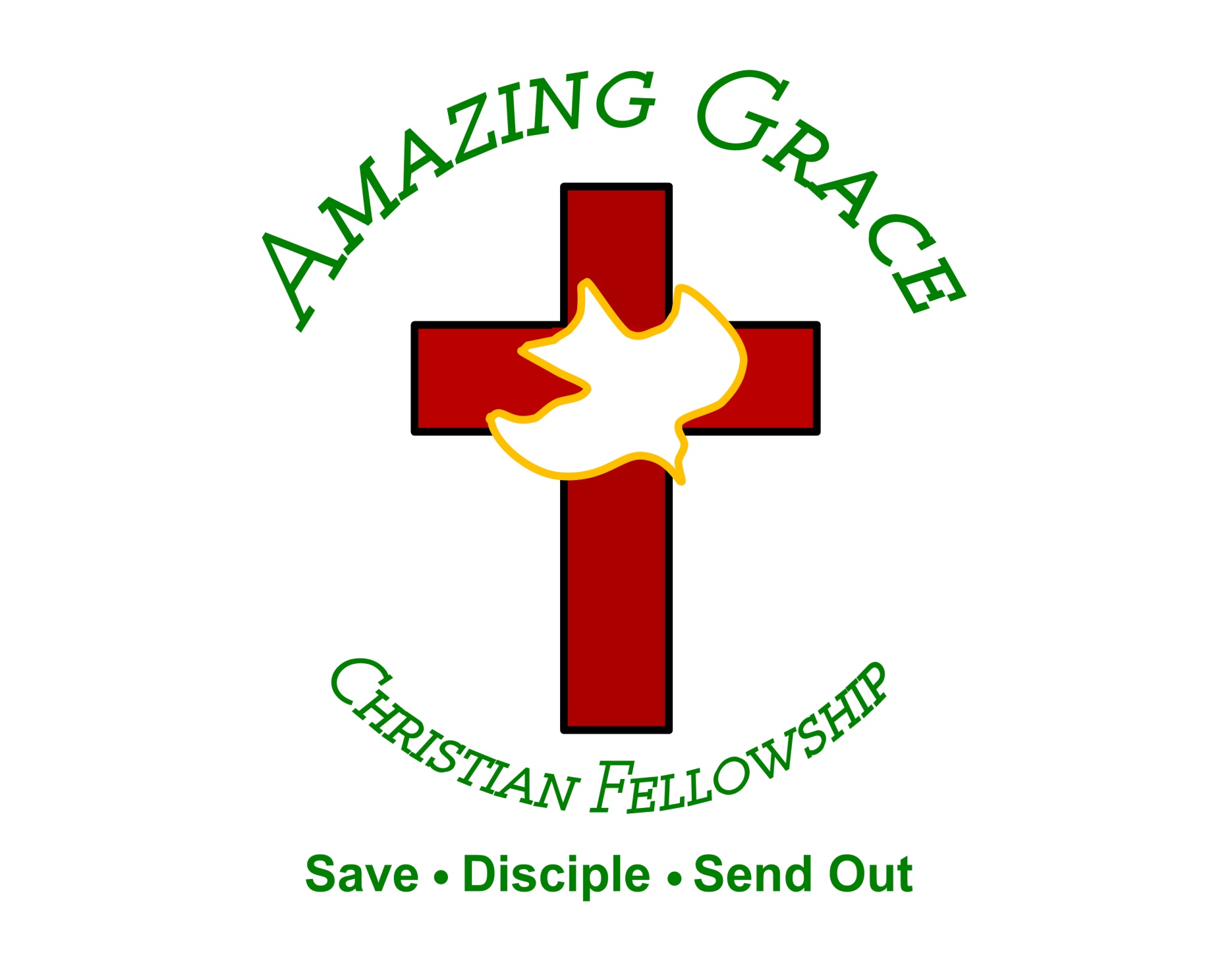 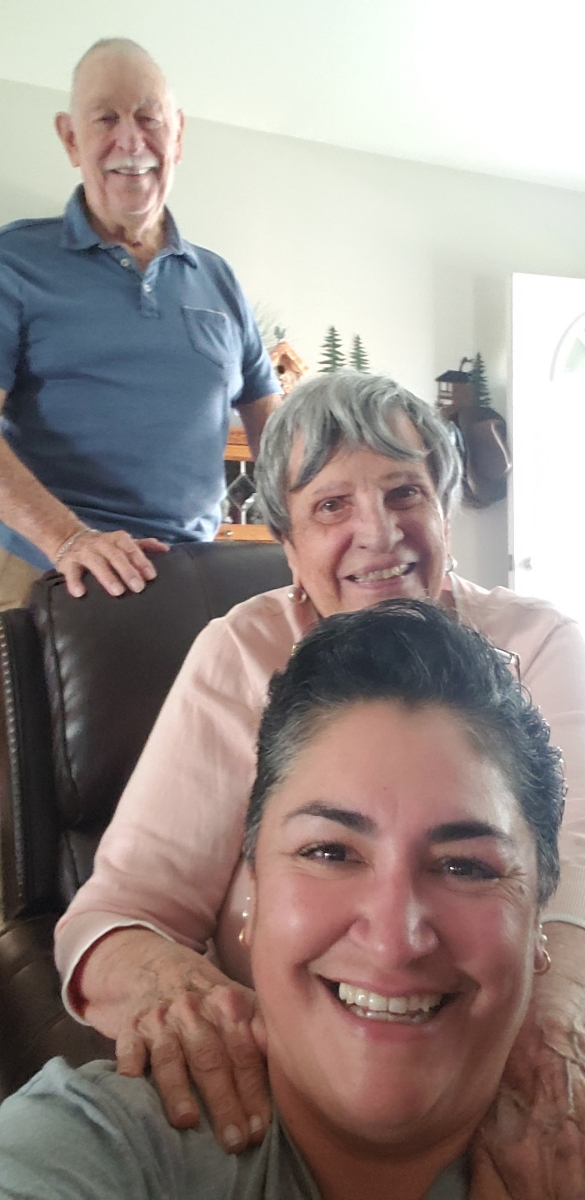 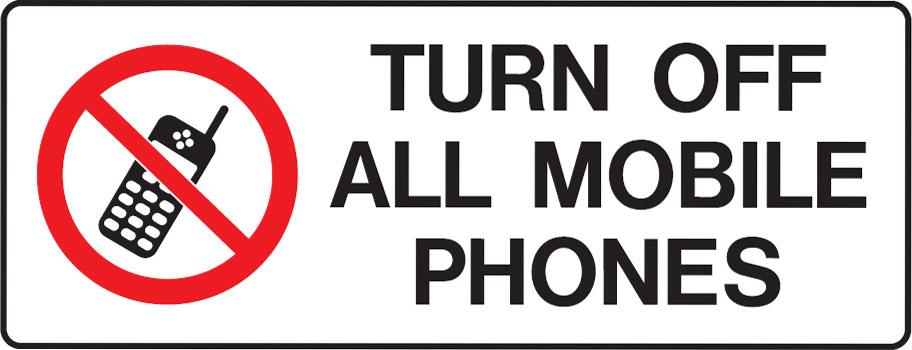 We Are Chosen by God
by Pastor Fee Soliven
John 15:14-19
Sunday Morning
 October 1, 2023
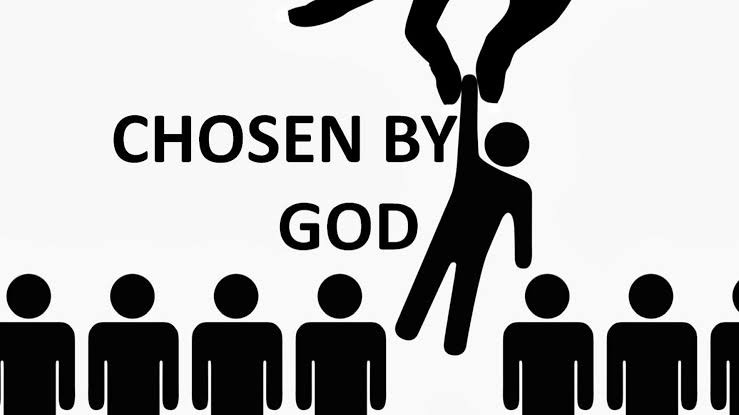 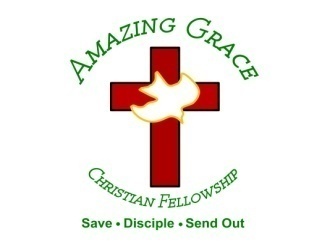 John 15:14-19
14 You are My friends if you do whatever I command you. 15 No longer do I call you servants, for a servant does not know what his master is doing; but I have called you friends, for all things that I heard from My Father I have made known to you.
16 You did not choose Me, but I chose you and appointed you that you should go and bear fruit, and that your fruit should remain, that whatever you ask the Father in My name He may give you. 17 These things I command you, that you love one another.
18 "If the world hates you, you know that it hated Me before it hated you. 19 If you were of the world, the world would love its own. Yet because you are not of the world, but I chose you out of the world, therefore the world hates you.
John 16:33
“These things I have spoken to you, that in Me you may have peace. In the world you will have tribulation; but be of good cheer, I have overcome the world."
Romans 5:1-5
1 Therefore, having been justified by faith, we have peace with God through our Lord Jesus Christ, 2 through whom also we have access by faith into this grace in which we stand, and rejoice in hope of the glory of God. 3 And not only that, but we also glory in tribulations, knowing that tribulation produces perseverance;
4 and perseverance, character; and character, hope. 5 Now hope does not disappoint, because the love of God has been poured out in our hearts by the Holy Spirit who was given to us.
Jeremiah 29:10-13
11 For I know the thoughts that I think toward you, says the LORD, thoughts of peace and not of evil, to give you a future and a hope. 12 Then you will call upon Me and go and pray to Me, and I will listen to you. 13 And you will seek Me and find Me, when you search for Me with all your heart.
Trials          Transformation          Triumph
1. Trials
James 1:2-8
2 My brethren, count it all joy when you fall into various trials, 3 knowing that the testing of your faith produces patience. 4 But let patience have its perfect work, that you may be perfect and complete, lacking nothing.
5 If any of you lacks wisdom, let him ask of God, who gives to all liberally and without reproach, and it will be given to him. 6 But let him ask in faith, with no doubting, for he who doubts is like a wave of the sea driven and tossed by the wind. 7 For let not that man suppose that he will receive anything from the Lord; 8 he is a double-minded man, unstable in all his ways.
1 Peter 1:6-7
6 In this you greatly rejoice, though now for a little while, if need be, you have been grieved by various trials, 7 that the genuineness of your faith, being much more precious than gold that perishes, though it is tested by fire, may be found to praise, honor, and glory at the revelation of Jesus Christ…
Acts 20:16-21
16 For Paul had decided to sail past Ephesus, so that he would not have to spend time in Asia; for he was hurrying to be at Jerusalem, if possible, on the Day of Pentecost. 17 From Miletus he sent to Ephesus and called for the elders of the church. 18 And when they had come to him, he said to them: "You know, from the first day that I came to Asia, in what manner I always lived among you,
19 serving the Lord with all humility, with many tears and trials which happened to me by the plotting of the Jews; 20 how I kept back nothing that was helpful, but proclaimed it to you, and taught you publicly and from house to house, 21 testifying to Jews, and also to Greeks, repentance toward God and faith toward our Lord Jesus Christ.
2 Corinthians 11:23-28
23 Are they ministers of Christ?--I speak as a fool--I am more: in labors more abundant, in stripes above measure, in prisons more frequently, in deaths often. 24 From the Jews five times I received forty stripes minus one.
25 Three times I was beaten with rods; once I was stoned; three times I was shipwrecked; a night and a day I have been in the deep; 26 in journeys often, in perils of waters, in perils of robbers, in perils of my own countrymen, in perils of the Gentiles, in perils in the city, in perils in the wilderness, in perils in the sea, in perils among false brethren;
27 in weariness and toil, in sleeplessness often, in hunger and thirst, in fastings often, in cold and nakedness-- 28 besides the other things, what comes upon me daily: my deep concern for all the churches.
2. Transformation
2 Peter 3:14-18
14 Therefore, beloved, looking forward to these things, be diligent to be found by Him in peace, without spot and blameless; 15 and account that the longsuffering of our Lord is salvation--as also our beloved brother Paul, according to the wisdom given to him, has written to you,
16 as also in all his epistles, speaking in them of these things, in which are some things hard to understand, which untaught and unstable people twist to their own destruction, as they do also the rest of the Scriptures.
17 You therefore, beloved, since you know this beforehand, beware lest you also fall from your own steadfastness, being led away with the error of the wicked; 18 but grow in the grace and knowledge of our Lord and Savior Jesus Christ. To Him be the glory both now and forever. Amen.
Romans 12:1-2
1 I beseech you therefore, brethren, by the mercies of God, that you present your bodies a living sacrifice, holy, acceptable to God, which is your reasonable service. 2 And do not be conformed to this world, but be transformed by the renewing of your mind, that you may prove what is that good and acceptable and perfect will of God.
Colossians 3:1-10
1 If then you were raised with Christ, seek those things which are above, where Christ is, sitting at the right hand of God. 2 Set your mind on things above, not on things on the earth. 3 For you died, and your life is hidden with Christ in God.
4 When Christ who is our life appears, then you also will appear with Him in glory. 5 Therefore put to death your members which are on the earth: fornication, uncleanness, passion, evil desire, and covetousness, which is idolatry. 6 Because of these things the wrath of God is coming upon the sons of disobedience, 7 in which you yourselves once walked when you lived in them.
8 But now you yourselves are to put off all these: anger, wrath, malice, blasphemy, filthy language out of your mouth. 9 Do not lie to one another, since you have put off the old man with his deeds, 10 and have put on the new man who is renewed in knowledge according to the image of Him who created him…
Romans 6:11-14
11 Likewise you also, reckon yourselves to be dead indeed to sin, but alive to God in Christ Jesus our Lord. 12 Therefore do not let sin reign in your mortal body, that you should obey it in its lusts.
13 And do not present your members as instruments of unrighteousness to sin, but present yourselves to God as being alive from the dead, and your members as instruments of righteousness to God. 14 For sin shall not have dominion over you, for you are not under law but under grace.
3. Triumph
Romans 8:35-39
35 Who shall separate us from the love of Christ? Shall tribulation, or distress, or persecution, or famine, or nakedness, or peril, or sword? 36 As it is written: "For Your sake we are killed all day long; We are accounted as sheep for the slaughter."
37 Yet in all these things we are more than conquerors through Him who loved us. 38 For I am persuaded that neither death nor life, nor angels nor principalities nor powers, nor things present nor things to come, 39 nor height nor depth, nor any other created thing, shall be able to separate us from the love of God which is in Christ Jesus our Lord.
2 Corinthians 5:20-21
20 Now then, we are ambassadors for Christ, as though God were pleading through us: we implore you on Christ's behalf, be reconciled to God. 21 For He made Him who knew no sin to be sin for us, that we might become the righteousness of God in Him.
1 Peter 2:9-10
9 But you are a chosen generation, a royal priesthood, a holy nation, His own special people, that you may proclaim the praises of Him who called you out of darkness into His marvelous light; 10 who once were not a people but are now the people of God, who had not obtained mercy but now have obtained mercy.
2 Corinthians 2:14-17
14 Now thanks be to God who always leads us in triumph in Christ, and through us diffuses the fragrance of His knowledge in every place. 15 For we are to God the fragrance of Christ among those who are being saved and among those who are perishing.
16 To the one we are the aroma of death leading to death, and to the other the aroma of life leading to life. And who is sufficient for these things? 17 For we are not, as so many, peddling the word of God; but as of sincerity, but as from God, we speak in the sight of God in Christ.
1 Thessalonians 4:13-18
13 But I do not want you to be ignorant, brethren, concerning those who have fallen asleep, lest you sorrow as others who have no hope. 14 For if we believe that Jesus died and rose again, even so God will bring with Him those who sleep in Jesus.
15 For this we say to you by the word of the Lord, that we who are alive and remain until the coming of the Lord will by no means precede those who are asleep. 16 For the Lord Himself will descend from heaven with a shout, with the voice of an archangel, and with the trumpet of God. And the dead in Christ will rise first.
17 Then we who are alive and remain shall be caught up together with them in the clouds to meet the Lord in the air. And thus we shall always be with the Lord. 18 Therefore comfort one another with these words.
Revelation 20:4-6
4 And I saw thrones, and they sat on them, and judgment was committed to them. Then I saw the souls of those who had been beheaded for their witness to Jesus and for the word of God, who had not worshiped the beast or his image, and had not received his mark on their foreheads or on their hands. And they lived and reigned with Christ for a thousand years.
5 But the rest of the dead did not live again until the thousand years were finished. This is the first resurrection. 6 Blessed and holy is he who has part in the first resurrection. Over such the second death has no power, but they shall be priests of God and of Christ, and shall reign with Him a thousand years.
1 Corinthians 6:1-3
1 Dare any of you, having a matter against another, go to law before the unrighteous, and not before the saints? 2 Do you not know that the saints will judge the world? And if the world will be judged by you, are you unworthy to judge the smallest matters? 3 Do you not know that we shall judge angels? How much more, things that pertain to this life?
Revelation 21:1-7
1 Now I saw a new heaven and a new earth, for the first heaven and the first earth had passed away. Also there was no more sea. 2 Then I, John, saw the holy city, New Jerusalem, coming down out of heaven from God, prepared as a bride adorned for her husband.
3 And I heard a loud voice from heaven saying, "Behold, the tabernacle of God is with men, and He will dwell with them, and they shall be His people. God Himself will be with them and be their God. 4 And God will wipe away every tear from their eyes; there shall be no more death, nor sorrow, nor crying. There shall be no more pain, for the former things have passed away."
5 Then He who sat on the throne said, "Behold, I make all things new." And He said to me, "Write, for these words are true and faithful." 6 And He said to me, "It is done! I am the Alpha and the Omega, the Beginning and the End. I will give of the fountain of the water of life freely to him who thirsts. 7 He who overcomes shall inherit all things, and I will be his God and he shall be My son.
1 Thessalonians 4:13-18
13 But I do not want you to be ignorant, brethren, concerning those who have fallen asleep, lest you sorrow as others who have no hope. 14 For if we believe that Jesus died and rose again, even so God will bring with Him those who sleep in Jesus.
15 For this we say to you by the word of the Lord, that we who are alive and remain until the coming of the Lord will by no means precede those who are asleep. 16 For the Lord Himself will descend from heaven with a shout, with the voice of an archangel, and with the trumpet of God. And the dead in Christ will rise first.
17 Then we who are alive and remain shall be caught up together with them in the clouds to meet the Lord in the air. And thus we shall always be with the Lord. 18 Therefore comfort one another with these words.
1 Corinthians 15:50-54
50 Now this I say, brethren, that flesh and blood cannot inherit the kingdom of God; nor does corruption inherit incorruption. 51 Behold, I tell you a mystery: We shall not all sleep, but we shall all be changed-- 52 in a moment, in the twinkling of an eye, at the last trumpet. For the trumpet will sound, and the dead will be raised incorruptible, and we shall be changed.
53 For this corruptible must put on incorruption, and this mortal must put on immortality. 54 So when this corruptible has put on incorruption, and this mortal has put on immortality, then shall be brought to pass the saying that is written: "Death is swallowed up in victory."
20 Again, when a righteous man turns from his righteousness and commits iniquity, and I lay a stumbling block before him, he shall die; because you did not give him warning, he shall die in his sin, and his righteousness which he has done shall not be remembered; but his blood I will require at your hand.
Acts 2:38-39
38 Then Peter said to them, "Repent, and let every one of you be baptized in the name of Jesus Christ for the remission of sins; and you shall receive the gift of the Holy Spirit. 39 For the promise is to you and to your children, and to all who are afar off, as many as the Lord our God will call."
Donate with our QR code app to 
Amazing Grace Christian Fellowship








Donations are Deeply Appreciated!
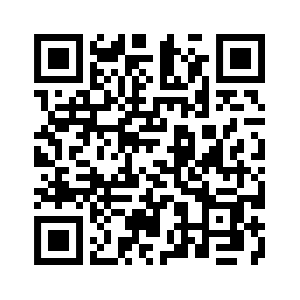 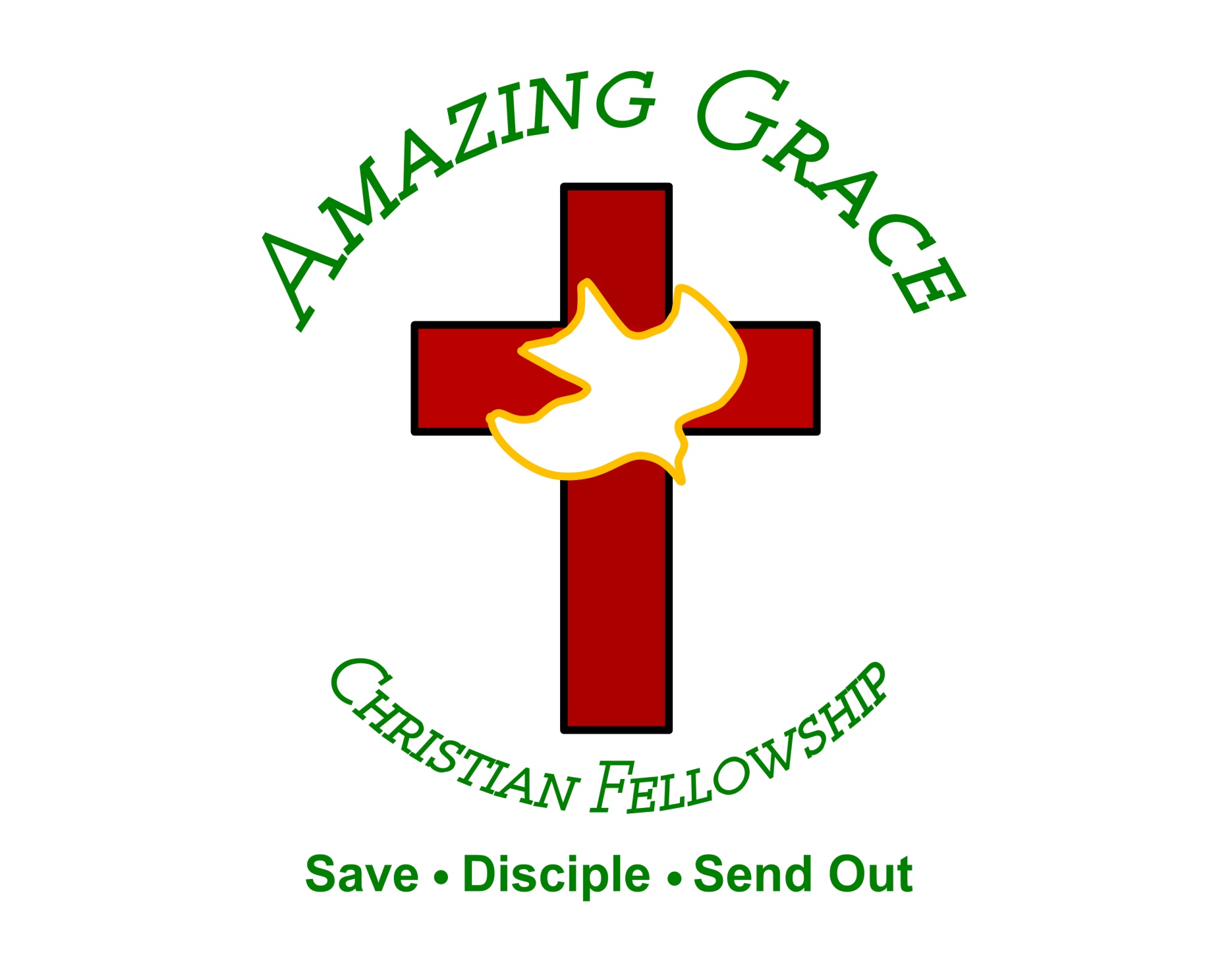